Partially Observed Maximum Entropy Discrimination Markov Networks
Jun Zhu
Dept. of Comp. Sci. & Tech., Tsinghua University
Machine Learning Dept., Carnegie Mellon University

Joint work with Eric P. Xing and Bo Zhang
Machine Learning Lunch @ CMU
11/10/2008
1
Outline
Introduction
Structured Prediction
Max-margin Markov Networks
Max-Entropy Discrimination Markov Networks (MaxEnDNet)
Basic Theorems
Partially Observed MaxEnDNet
Experimental Results
Summary
Machine Learning Lunch @ CMU
11/10/2008
2
Classification
Inputs: 
a set of training samples                                 , where 
    and 
Outputs:
a predictive function         :   
Examples (                                  ):
Logistic Regression
Max-likelihood estimation
Support Vector Machine (SVM)
Max-margin learning
Machine Learning Lunch @ CMU
11/10/2008
3
Structured Prediction
Inputs:
a set of training samples:                                   , where



Examples:
Part-of-speech (POS) Tagging: 

Image segmentation


 
Outputs:
a predictive function           :
“Do you want fries with that?”    ->            <verb pron verb noun prep pron>
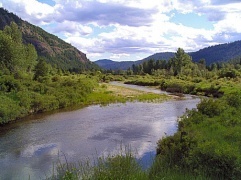 Machine Learning Lunch @ CMU
11/10/2008
4
Structured Prediction Models
Conditional Random Fields (CRFs)  (Lafferty et al., 2001)
Based on Logistic Regression
Max-likelihood estimation (point-estimate)
Max-margin Markov Networks (M3Ns) (Taskar et al., 2003)
Based on SVM
Max-margin learning ( point-estimate)
Markov properties are encoded in the feature functions
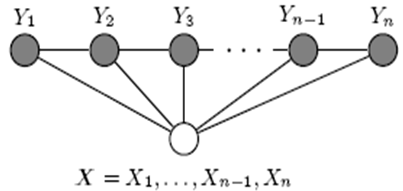 Machine Learning Lunch @ CMU
11/10/2008
5
Between MLE and max-margin learning
Likelihood-based estimation
Probabilistic (joint/conditional likelihood model)
Easy to perform Bayesian learning, and consider prior knowledge, missing data
Max-margin learning
Non-probabilistic (concentrate on input-output mapping)
Not obvious how to perform Bayesian learning or consider prior, and missing data
Sound theoretical guarantee with limited samples
Maximum Entropy Discrimination (MED) (Jaakkola, et al., 1999)  
A Bayesian learning approach
The optimization problem (binary classification)
Machine Learning Lunch @ CMU
11/10/2008
6
[Speaker Notes: Basically, it performs Bayesian learning. It has a lot of nice propertities and subsumes SVM as a special case.]
MaxEnt Discrimination Markov networks
MaxEnt Discrimination Markov Networks (MaxEnDNet):


Generalized maximum entropy or regularized KL-divergence
Subspace of distributions defined with expected margin constraints


Bayesian-style Prediction
Machine Learning Lunch @ CMU
11/10/2008
7
[Speaker Notes: If we don’t have any data, we subjectively choose a prior p_0.]
Solution to MaxEnDNet
Theorem 1 (Solution to MaxEnDNet):
Posterior Distribution:


Dual Optimization Problem:



Convex conjugate (closed proper convex          )
Def:
Ex:
Machine Learning Lunch @ CMU
11/10/2008
8
Reduction to M3Ns
Theorem 2 (Reduction of MaxEnDNet to M3Ns):
Assume 

Posterior distribution:
Dual optimization:



Predictive rule:

Thus, MaxEnDNet subsumes M3Ns and admits all the merits of max-margin learning
Furthermore, MaxEnDNet has at least three advantages …
Machine Learning Lunch @ CMU
11/10/2008
9
Three Advantages
PAC-Bayesian prediction error guarantee

Introduce regularization effects, such as sparsity bias
Laplace prior => Posterior shrinkage effects (Laplace M^3N, ICML’08)





An elegant approach to incorporate latent variables and structures
Partially observed MaxEnDNet
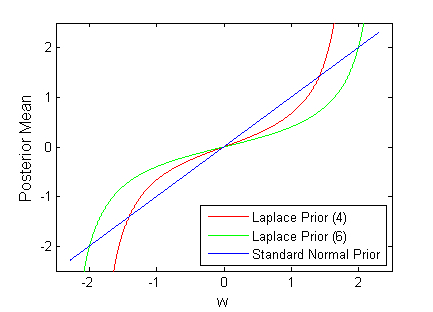 Machine Learning Lunch @ CMU
11/10/2008
10
Motivating Example
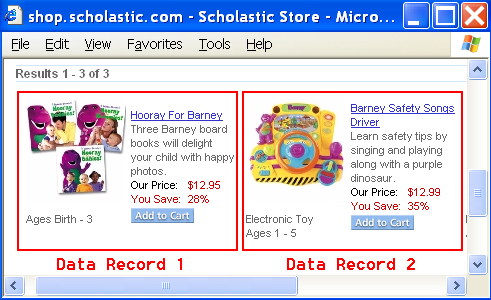 Web data extraction
Goal: Name, Image, Price, Description, etc.
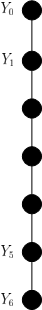 Given Data Record
{Head}
{Info Block}
{Tail}
Hierarchical model
Advantages:
Computational efficiency
Long-range dependency
Joint extraction
{Note}
{Repeat block}
{Note}
{image}
{name, price}
{image}
{name, price}
{name}
{price}
{desc}
{name}
{price}
Machine Learning Lunch @ CMU
11/10/2008
11
Learn hierarchical model with latent variables
Can we learn a hierarchical model from partially labeled data?
Yes! 
Partially observed CRFs for object recognition (NIPS’04)
Dynamic Hierarchical MRFs for web data extraction (ICML’07)
How about max-margin learning?
Yes!
Easy with MaxEnDNet
Machine Learning Lunch @ CMU
11/10/2008
12
Partially observed MaxEnDNet
augmented with hidden variables


Def of PoMEN:




Prediction:
Machine Learning Lunch @ CMU
11/10/2008
13
Alternating Minimization Alg.
Factorization assumption:

Alternating minimization:
Step 1: keep       fixed, optimize over  



Step 2: keep       fixed, optimize over
Normal prior
 M^3N problem (QP)
 Laplace prior
 Laplace M^3N problem (VB)
Equivalently reduced to a NLP with 
a polynomial number of constraints
Machine Learning Lunch @ CMU
11/10/2008
14
Experimental Results
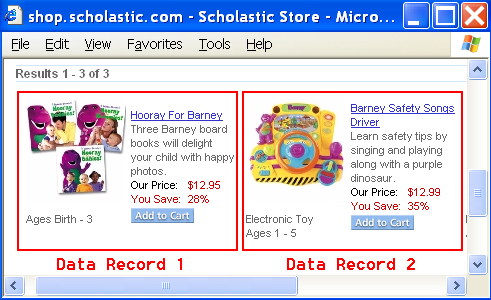 Web data extraction:
Name, Image, Price, Description
Methods:
Hierarchical CRFs, Hierarchical M^3N
PoMEN, Partially observed HCRFs
Pages from 37 templates
Training: 185 (5/per template) pages, or 1585 data records
Testing: 370 (10/per template) pages, or 3391 data records

Record-level Evaluation
Leaf nodes are labeled
Page-level Evaluation
Supervision Level 1:
Leaf nodes and data record nodes are labeled
Supervision Level 2:
Level 1 + the nodes above data record nodes
Machine Learning Lunch @ CMU
11/10/2008
15
Record-Level Evaluations
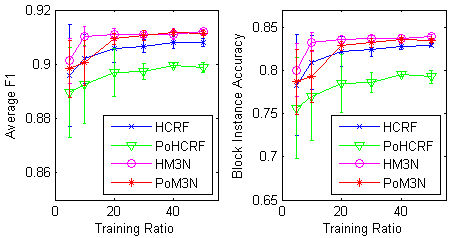 Overall performance:
Avg F1: 
avg F1 over all attributes
Block instance accuracy:
% of records whose Name, Image, and Price are correct
Attribute performance:
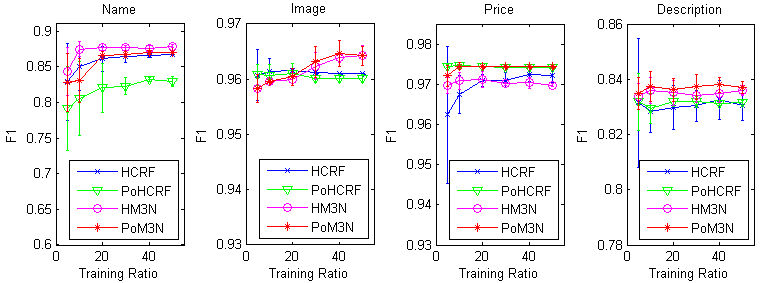 Machine Learning Lunch @ CMU
11/10/2008
16
Page-Level Evaluations
Supervision Level 1:
Leaf nodes and data record nodes are labeled


Supervision Level 2:
Level 1 + the nodes above data record nodes
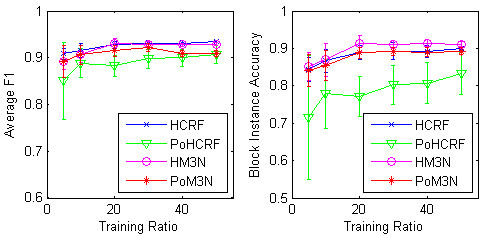 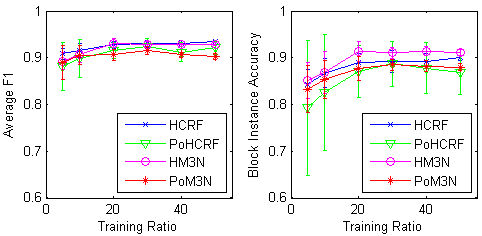 Machine Learning Lunch @ CMU
11/10/2008
17
Summary
MaxEnt Discrimination Markov Networks (MaxEnDNet)
PAC-Bayesian performance guarantee
Sparsity regularization effects
Incorporating latent variables and structures

Experimental results show the advantages of max-margin learning over likelihood methods with latent variables
Machine Learning Lunch @ CMU
11/10/2008
18
Margin-based Learning Paradigms
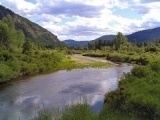 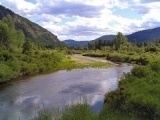 Machine Learning Lunch @ CMU
11/10/2008
19